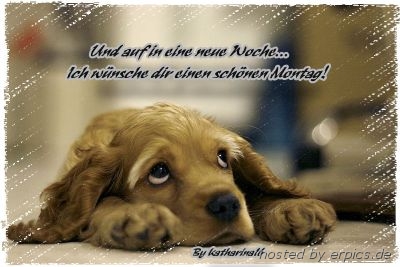 Der Pfarrer Führer hatte in seiner Predigt in der Kieler ANSGAR-Kirche schon recht. Das 
bestehende System ist nicht in der Lage die Probleme der Menschheit zu lösen. Wohin werden die 
Leute gehören die hier reden? Nach Lösung klingt das auch nicht.
Hmm, verwunderlich, den Pfarrer kennen die nicht – ist doch der, der ARD und ZDF 1990 und dann 
den Herrn Kohl den Weg um die Leipziger Nikolaikirche gezeigt hat und dieser war so begeistert,
dass er ständig von blühenden Gärten gesprochen hat und dabei war es Februar. Ich geh.